Αλγοριθμική Θεωρία Γραφημάτων
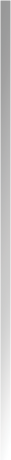 Διάλεξη 4
Permutation Graphs
Split Graphs
Cographs, Threshold Graphs
Σταύρος Δ. Νικολόπουλος
1
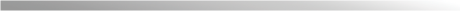 Algorithmic Graph Theory
Permutation  Graphs 

		
		             Permutation Labeling
2
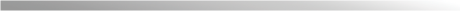 Permutation  Graphs
Let π be a permutation on Nn= {1, 2,…, n}

Let us think of π as a sequence [π1, π2, …, πn]so, for example, the permutation
			π = [4, 3, 6, 1, 5, 2] 
	
	has π1= 4, π2 = 3, etc.
3
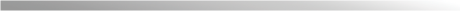 Permutation  Graphs
The permutation
			π = [4, 3, 6, 1, 5, 2] 
	
	has π1= 4, π2 = 3, etc.

πi-1  is the position in the sequence where the number i can be  found;
 
	in our example π4-1 =1, π3-1 =2, etc.
4
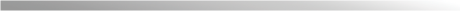 Permutation  Graphs
We define the inversion Graph G[π]=(V,E) of π as follows:			V = {1, 2, …, n}
	      (i,j)  E   (i-j) (πi-1  - πj-1 ) < 0


In our example, π = [4, 3, 6, 1, 5, 2] 
	both 4 and 3 are connected to 1, whereas neither 5 nor 2 is connected to 1.
1  2   3  4   5   6
5
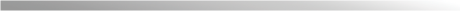 Permutation  Graphs
Definition: An undirected graph G is called a permutation graph if there exists a permutation π on Nn such that G  G[π].




The graph G[4, 3, 6, 1, 5, 2]
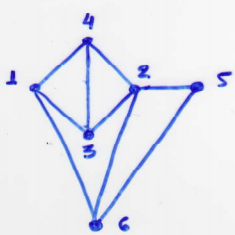 6
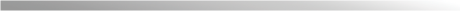 Permutation  Graphs
Notice what happens when we reverse the  sequence π.- 	the permutation graph we obtain is the 	complement of  G[π] ; πr = [2,5,1,6,3,4]
    - 	G[πr ]= G [π]

This shows that the complement of a permutation graph is also a permutation graph.
7
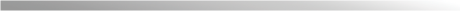 Permutation  Graphs
Theorem: An undirected graph G is a permutation graph iff G and  Ğ are comparability graphs.

Let (V, F1) and (V, F2) be transitive orientations 
	of G = (V, E) and Ğ = (V, Ē), respectively. 

	Then, 	(i)   (V, F1+F2) is acyclic           	(ii)  (V, F1-1+F2) is acyclic.
	Pls, prove (i) and (ii).
8
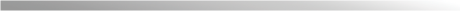 Permutation  Graphs
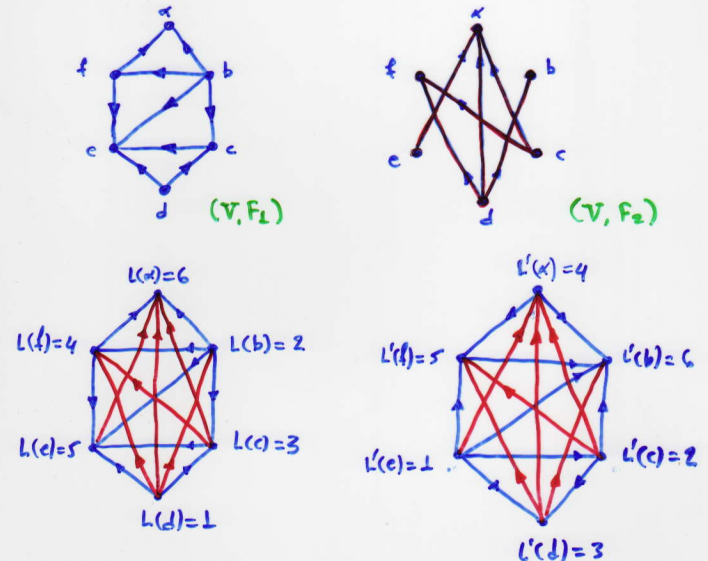 For each vertex x, 
if L(x) = i, then πi-1 = L΄(x).
1, 2, 3, 4, 5, 6
π = [5, 3, 1, 6, 4, 2]
9
Construction of a π: G  G[π]
The following figure shows a transitive orientation and the linear ordering of its vertices.
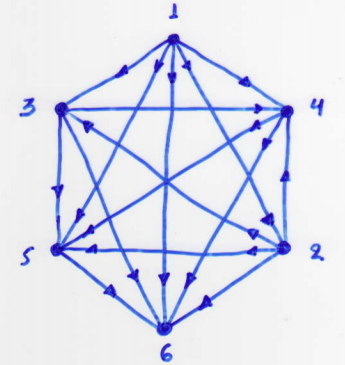 Construction of a π: G  G[π]
Procedure:
    Step I.  Label the vertices according to the order            determined by F1+F2; namely, if in-degree(x) = i-1 then L(x) = i.

    Step II. Label the vertices according to the order determined by  F1-1+F2; namely, if in-degree(x) = i-1 then L΄(x) = i
Construction of a π: G  G[π]
Notice that
    xy E  [L(x)-L(y)][L΄(x)-L΄(y)] < 0        (1)
	since it is the edges of E which have their orientations reversed between steps I and II.

	Step III. 	Define π as follows: For each vertex x,              		if L(x) = i, then πi-1 = L΄(x).
Construction of a π: G  G[π]
(V, F1+F2)                    (V, F1-1+F2)

 π = [5, 3, 1, 6, 4, 2]   (see Step III)
Construction of a π: G  G[π]
We have shown that G is a permutation graph if and only if G and Ğ are comparability graphs.

This result suggests an algorithm for recognizing permutation graphs:

Applying the transitive orientation algorithm to the graph G and to its complement Ğ.

If we succeed in finding transitive orientations, then the graph is a permutation graph.
14
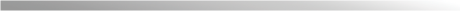 Permutation Labeling
The following figure shows two labelings of the same graph
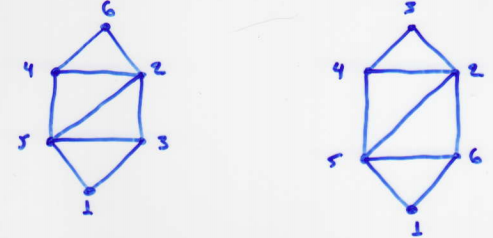 This labeling is not a permutation labeling 
 {5,6} - (1) - {2,3,4}
This labeling is a permutation labeling 
 {5,3} - (1) - {2,4,6}
15
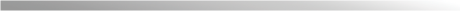 Permutation Labeling
Theorem: Let G be a graph. A bijection 
     			L : V {1, 2, ….., n} 
	is a permutation labeling of G iff the napping   		      F: x  L(x) - d-(x) + d+(x)  (xΓ)
  	is a injection, where
    		    d-(x) = | {yN(x) | L(y) < L(x)} |
	and 		    d+(x) = | {yN(x) | L(y) > L(x)} |
Algorithmic Graph Theory
Sorting a Permutation 

		
		             Minimum Clique Cover
17
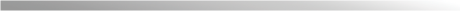 Sorting a Permutation using Queues
Let us consider the problem of sorting a permutation π of {1, 2, …., n} using a network of K queues arranged in parallel.



Given a permutation π; how many queues will we need?
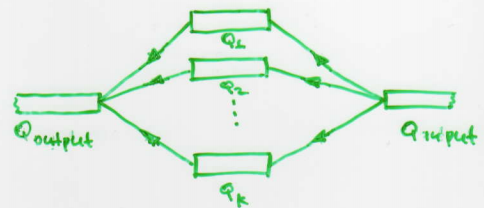 18
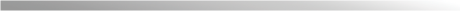 Sorting a Permutation using Queues
Example: Π = [4,3,6,1,5,2]



What is it that forces two numbers to go into different queues?
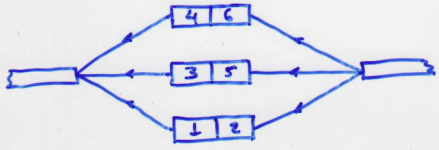 19
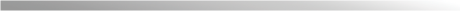 Sorting a Permutation using Queues
Thus, if i and j are adjacent in G[π], then they must go through different queues. 

Proposition: Let π = [π1,π2,…,πn] be a permutation on Nn. There is a one-to-one correspondence between the proper k-colorings of G[π] and the successful sorting strategies for π in a network of k parallel queues.
20
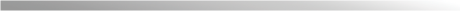 Sorting a Permutation using Queues
Corollary: Let π be a permutation on Nn. The following numbers are equal:
    	(i)   the chromatic number of G[π]
    	(ii)  the min number of queues required to sort π
	(iii) the length of a longest decreasing subsequence of π 

The canonical sorting stratege for π places each number in the first available queue.

From this strategy, we obtain the canonical coloring   of G[π].
21
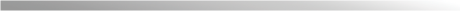 Coloring a Permutation Graph
Algorithm Canonical Coloring
    input: A permutation π on Nn;
    output: A coloring of the vertices of G[π] and χ(G[π]);

	Method
	During the jth interation, πj is transferred onto the 	                 	queue Qi having the smallest index i satisfying 

			πj       last entry of Qi.
22
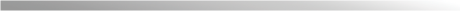 Coloring a Permutation Graph
Example: Π = [8, 3, 2, 7, 1, 9, 6, 5, 4]





Theorem: Let π be a permutation on Nn. The canonical coloring of G[π], as produced by Algorithm canonical coloring, is a minimum coloring.
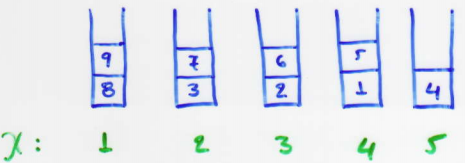 23
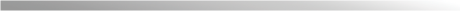 Minimum Clique Cover
Remark: To find a minimum clique cover of G[π], apply Algorithm canonical coloring to the reversal πr of π. 

                                      πr = [4, 5, 6, 9, 1, 7, 2, 3, 8]
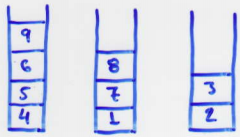 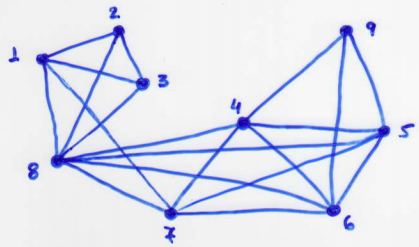 24
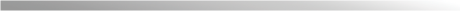 Coloring a Permutation Graph
The algorithm canonical coloring runs in O(nlogn) time provided we have the permutation π and the isomorphism G  G[π]

If we do not have π, then we would revert to the coloring algorithm for comparability graphs.
25
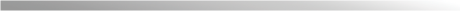 Coloring a Permutation Graph
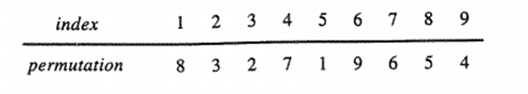 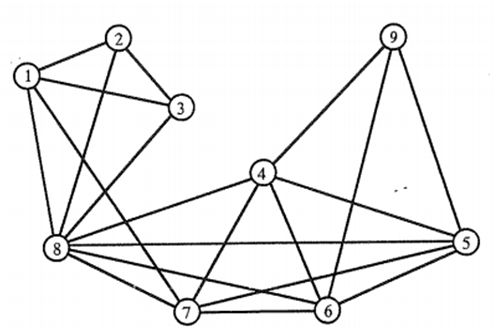 χ(G[π]) = The length of a longest 	decreasing subsequence 	of π
26
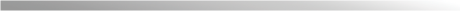 Coloring a Permutation Graph
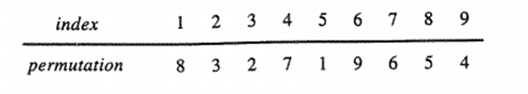 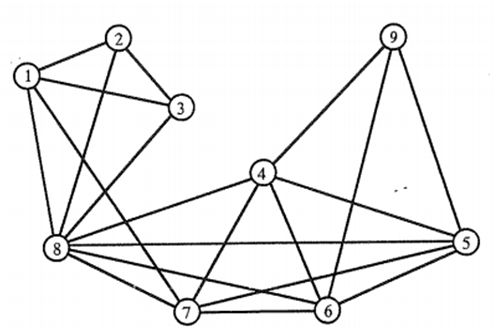 χ(G[π]) = The length of a longest 	decreasing subsequence 	of π
27
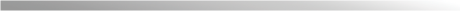 Coloring a Permutation Graph
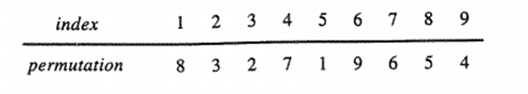 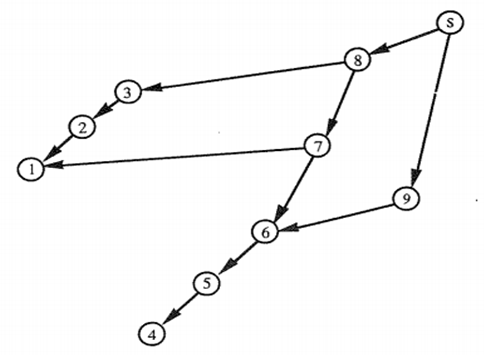 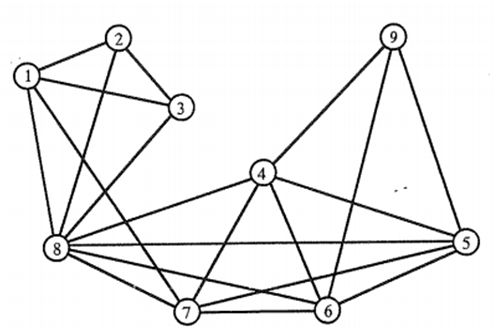 28
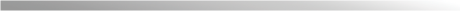 Permutation- directed acyclic Graph
Συνάρτηση Ύψους
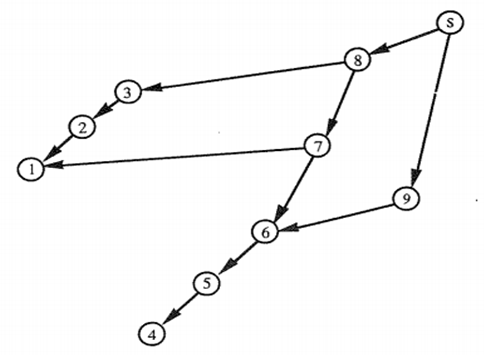 6
5
3
2
4
1
4
3
2
1
29
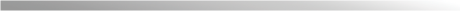 Basic Properties of Permutations
Permutations may be represented in many ways.

The most straightforward is a rearrangement of the numbers 1, 2, …, n, as in the following example:
30
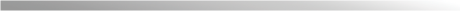 Basic Properties of Permutations
An inversion is a pair i < j with πi > πj.  

If qj is the number of i < j with πi > πj , then q1q2….qn is called the inversion table of π.




The sample permutation given above has 49 inversions.
31
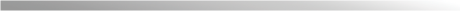 Basic Properties of Permutations
A cycle is an index sequence i1i2 …. it with    πi1 =i2, πi2 =i3, ….., πit =i1.
   We use the notation (i1 i2 …. it) to specify a cycle
32
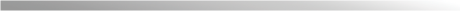 Cycle Representation
The fundamental correspondence between a permutation and the canonical form of its cycle structure representation defines a “representation” of permutations.
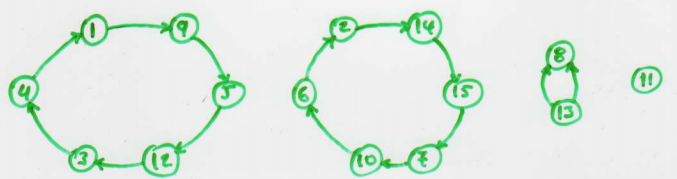 33
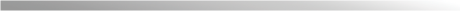 Lattice Representation
The following figure shows a two-dimentional representation that is useful for studing a number of properties of permutations.
34
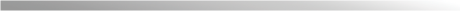 Lattice Representation
The permutation π is represented by labelling the cell at row πi and column i with the number πi for every i.
35
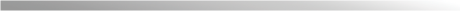 Binary Search Trees
A direct relationship between permutations and BST is shown in the following figure:
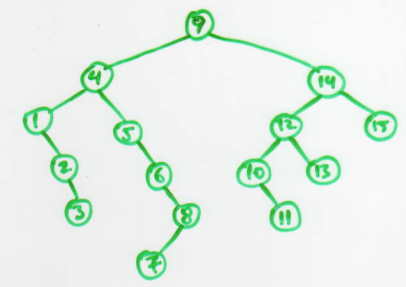 36
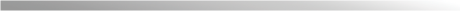 Heap- ordered Trees
A tree can also be built from the lattice representation in a similar maner as illustrated in the next figure:
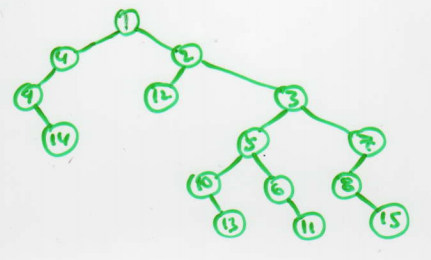 37
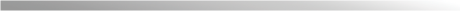 Euclidean plane transformation
2D Representation
Let π=[8, 3, 2, 7, 1, 9, 6, 5, 4] be a permutation of l = 9; then,  x(i) = i  and  y(i) = -π-1(i)
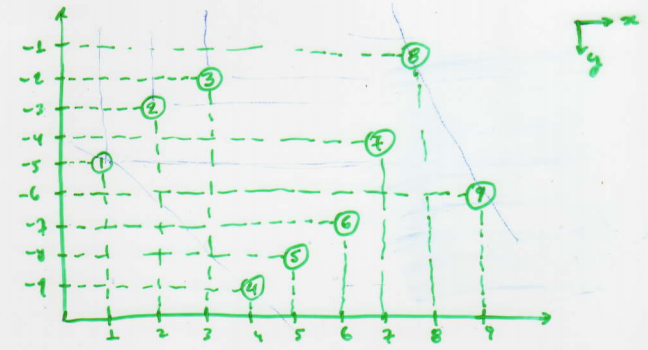 38
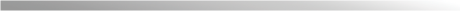 Permutation
2D Representation…
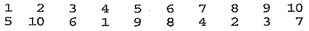 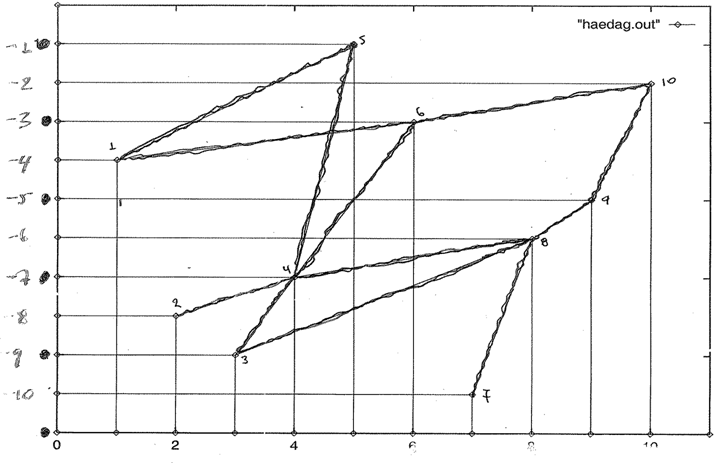 5
10
6
1
9
8
4
2
3
7
39
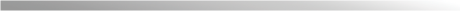 Permutation
2D Representation…
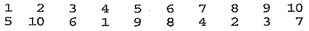 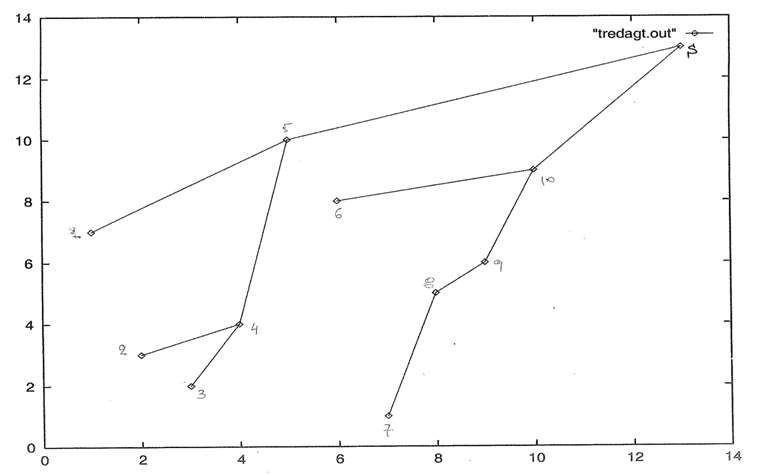 s
5
10
6
1
9
8
4
2
3
7
40
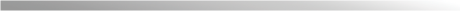 Permutation
2D Representation…
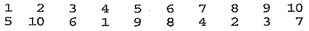 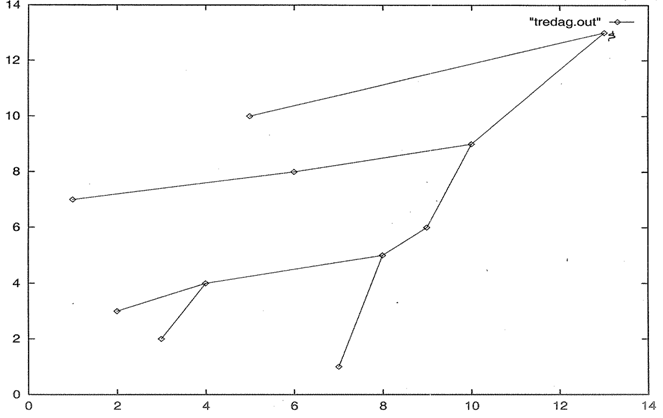 s
5
10
6
1
9
8
4
2
3
7
41
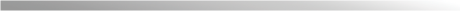 Permutation
2D Representation…
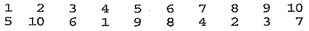 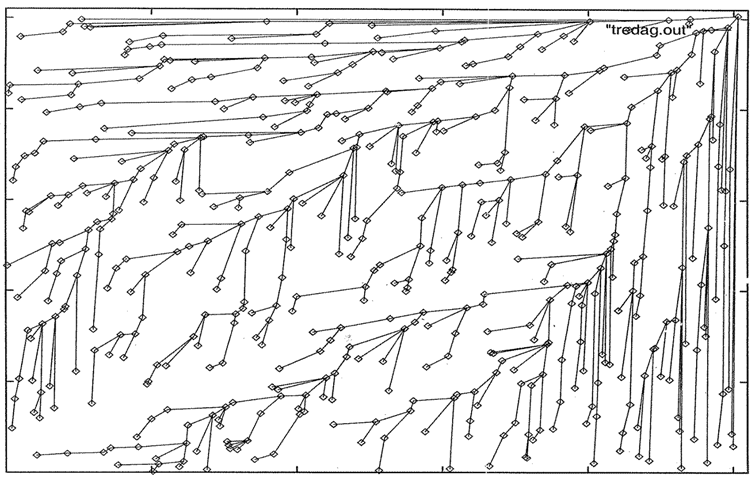 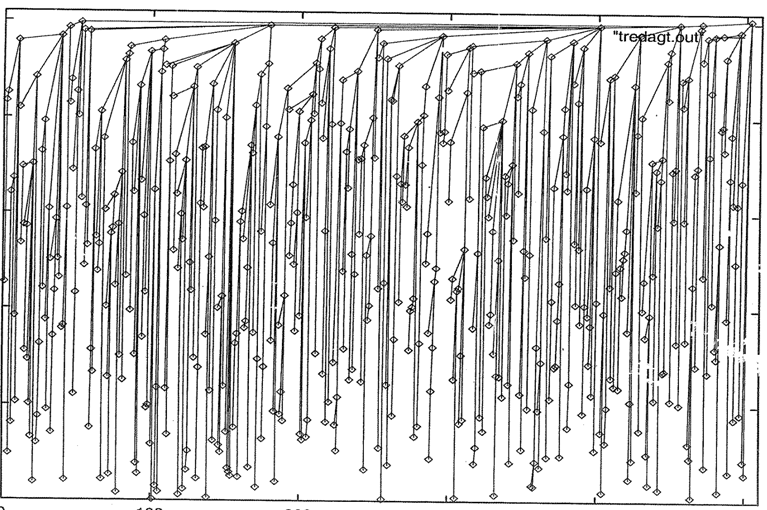 42
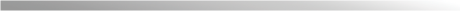 Permutation and its Permutation Graph
DAG Representation
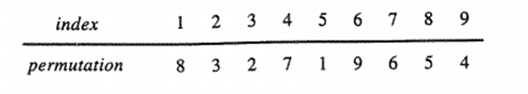 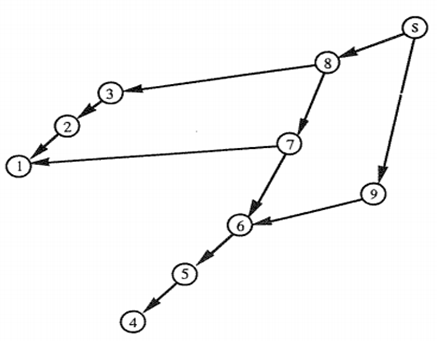 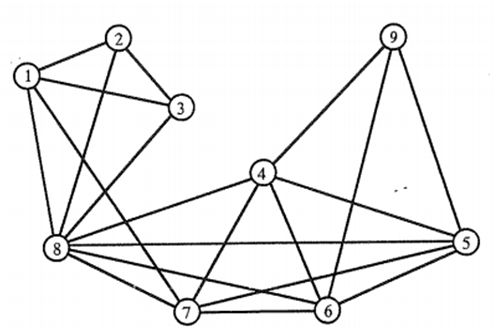 43
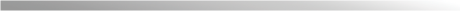 DAG representation
We show that there is an 1-1 correspondence between the length of the longest path from s to a vertex v in G*[π] and the color of the vertex v.
Lemma: Let π be a permutation of length n. The following numbers are equal:(i)  	χ(G[π]);(ii) 	the length of the longest decreasing 	subsequence of π;(iii) the length of the longest path in G*[π];
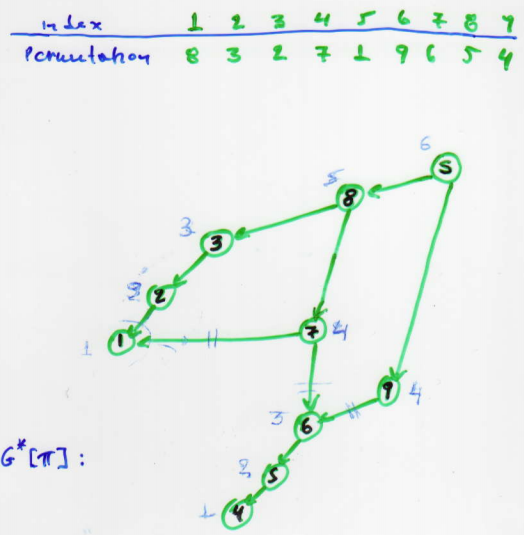 44
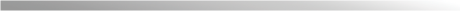 BFS Tree
Let π = [8, 3, 2, 7, 1, 9, 6, 5, 4] be permutation.

We define two sequences:-R = (r1, r2, …, rp): 	the first increasing subseq. going 
						from left to right;
-S = (s1, s2, …, sp): 	the first decreasing subseq. going   						from right  to left;
R[π] = [8,9] and S[π] = [1,4]
45
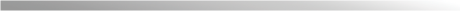 BFS Tree
We construct the following sequence: r1,s2,ri ,…, rp 
  In general: t1,t2,…,tn
46
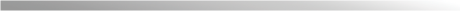 BFS Tree
The BFS tree of the graph G[π] has the following structure:
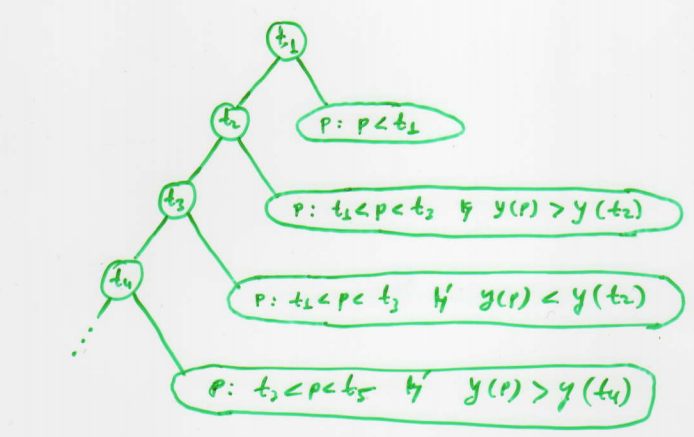 47
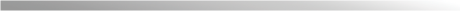 DFS Tree
We show that the DFS tree problem can be solved efficiently for permutation graphs.

Consider the Euclidean plane transformation (2D representation) of a permutation graph G.
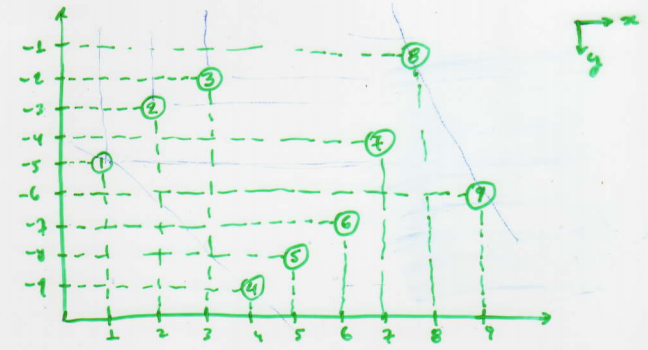 48
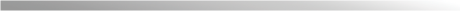 DFS Tree
Let m = n/2





Draw a horizontal line with y-coordinate                           -m + 0.5and a vertical line with x-coordinate                           m + 0.5
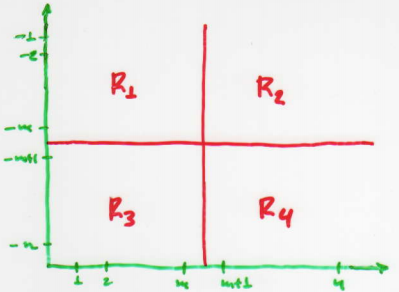 49
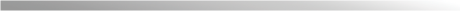 DFS Tree
Let ni (1 ≤ i ≤ 4) be the # of vertices in Ri 

Observe that n1+n3 = n1+n2 = m

This implies n2 = n3

Since each vertex in R2 is adjacent to every vertex in R3, we can construct a path P consisting of all vertices in R2 and R3, where the vertices of P alternate between R2 and R3.
50
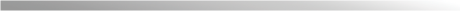 DFS Tree
P = {P1, P2, …., Pt} starting at r = P1
  If P is removed from G the graph G[R1  R4] becomes 	disconnected and each connected component has at 	most n/2 vertices.
51
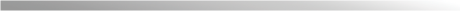 DFS Tree
Algorithm DFST
	Construct the path P = {P1, P2, …, Pt} where P1 = r = root.
	
	Let G΄= G - P. 
	Compute the connected components G1, G2, …., Gs  of G΄.
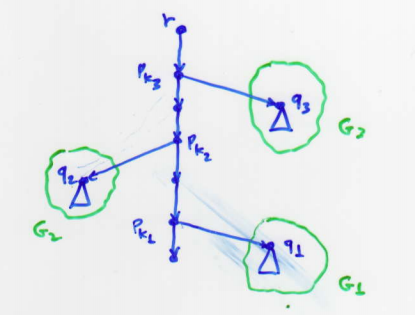 52
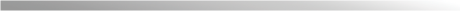 Maximum Independent Set
Hamilton path? Hamilton cycle?
Maximum independent set 
                    π = [7, 2, 4, 8, 1, 9, 3, 5, 10, 6]
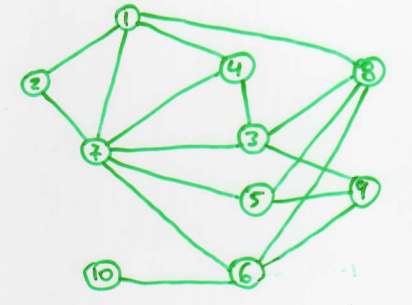 53
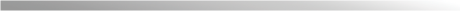 Maximum Independent Set
Maximum independent set 
                    π = [7, 2, 4, 8, 1, 9, 3, 5, 10, 6]
54
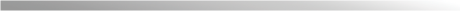 Maximum Independent Set
Maximum – weight indipendent set 
                π = [7, 2, 4, 8, 1, 9,   3, 5, 10, 6]
                w = [4, 6, 7, 5, 3, 10, 8, 1,  2,  9]

First we have π1=7, hence the MWIS containing vertex 7 in sequence [π1]=[7] is I7={7} and W7=4.
55
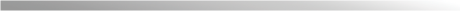 Maximum Independent Set
Secondly we have π2=2 in [π1, π2]=[7,2] is an MWIS containing vertex 2. That is, I2 ={2} and W2=6. 
   continuing in this way we have:
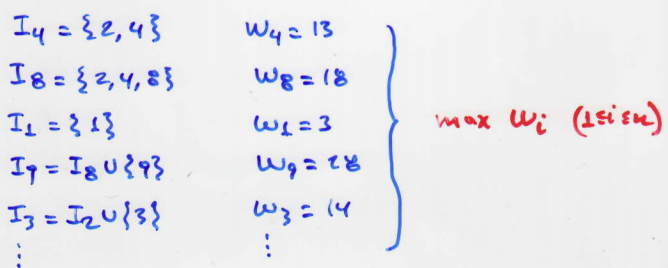 56
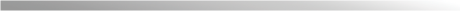 Algorithmic Graph Theory
Split Graphs

		
		             Properties
57
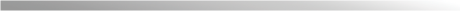 Split Graphs
An undirected graph G = (V, E) is defined to be split if there is a partition V = S + K of its vertex set:	S = stable set  and  K = complete set

In general, the partition V = S + K of a split graph will not be unique.

S will not necessarily be a maximal stable set.K will not necessarily be a maximal clique.
58
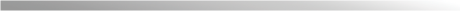 Split Graphs
Their Structure
59
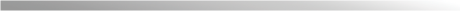 Split Graphs
Since a stable set of G is a complete set of Ğ and vice versa, we have an immediate result.

Theorem: G is a split graph iff Ğ is a split graph.

The next theorem follows from the work of Hammer and Simeone [1977].
60
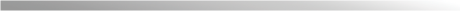 Split Graphs
Theorem: Let G be a split graph and V=S+K. Exactly one of the following conditions holds:
|S| = L(G) and |K|=W(G)
|S| = L(G) and |K|=W(G) -1
|S| = L(G)-1 and |K|=W(G)
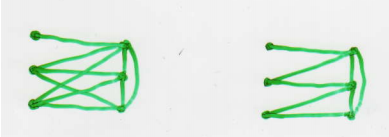 61
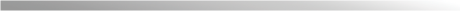 Split Graphs
Theorem (Földes and Hammer [1977])Let G be an undirected graph. The following conditions are equivalent:
G is a split graph
G and Ğ are triangulated graphs;
G contains no induced subgraph  2K2, C4, C5

 A  characterazation of when a split graph is also a comparability graph is given by the following theorem:
62
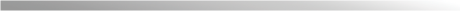 Split Graphs
Theorem: If G is a split graph, then G is a comparability graph iff G contains no induced subgraph isomorhic to H1, H2 or H3
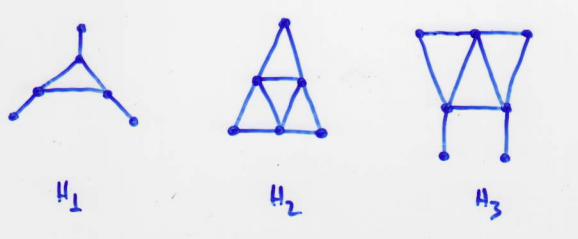 63
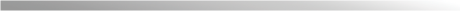 Algorithmic Graph Theory
Cographs

		
		             Properties
64
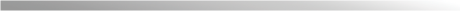 Cographs (complement reducible graphs)
Cographs are defined as the class of graphs formed from a single vertex under the closure of the operations of union and complement.

More precisely, the class of cographs can be defined recursivly as follows:
(i)   a single-vertex graph is a cograph;
(ii)  the disjoint union of a cograph is a cograph;
(iii) the complement of a cograph is a cograph;
65
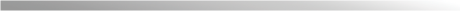 Cographs (complement reducible graphs)
Construction of the following cograph:
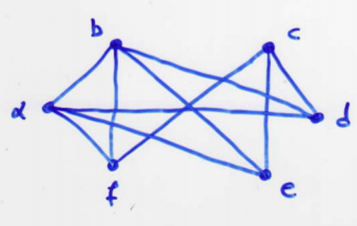 66
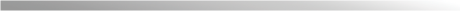 Cographs (complement reducible graphs)
Construction of the following cograph:
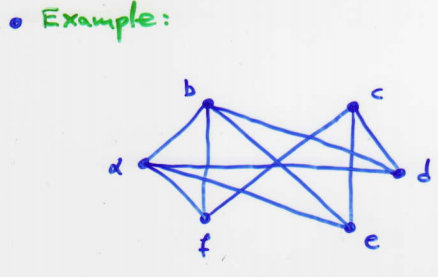 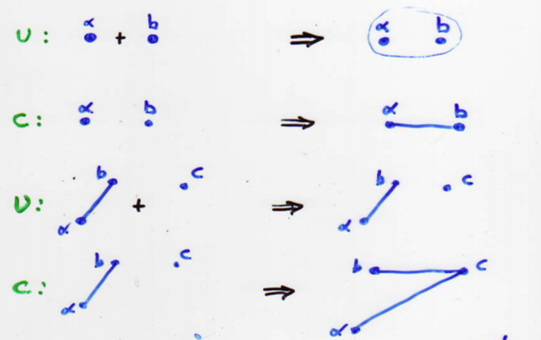 67
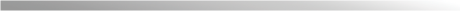 Cographs (complement reducible graphs)
Construction of the following cograph:
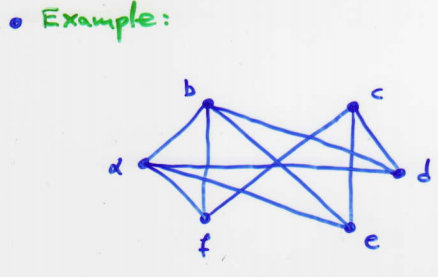 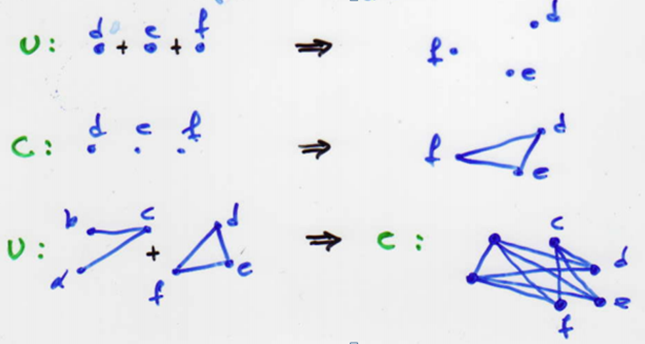 68
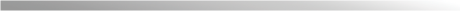 Cographs (complement reducible graphs)
Cograph were  introduced in the early 1970s by Lerchs.
Lerchs has shown, among other properties, the following two very nice algorithmic properties:
(P1) 	cographs are exactly the P4 restricted graphs(P2) 	cographs have a unique tree representation 		called cotree.
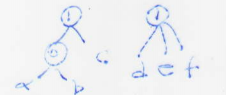 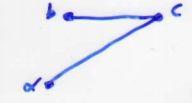 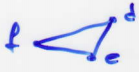 69
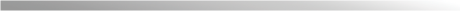 Cographs (complement reducible graphs)
A cograph and its cotree:




The root R will have only one (o) node child iff the represented cograph is disconnected.
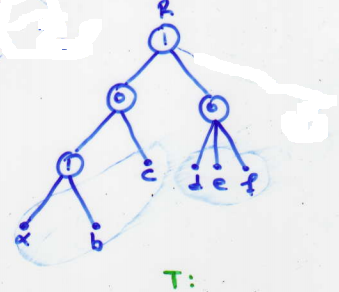 1
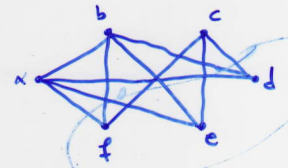 a,b,c   d,e,f
G:
70
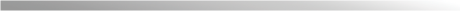 Permutation Representation Cographs
Example:
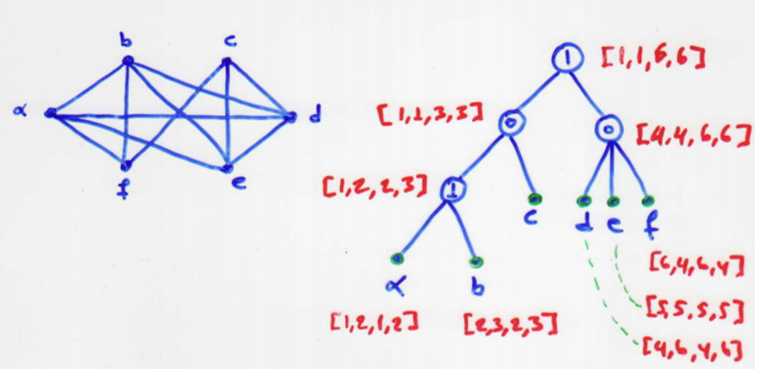 71
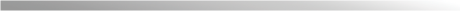 Permutation Representation Cographs
Suppose R(a) = [x1(a), y1(a), x2(a), y2(a)] has been computed, we describe how to compute R(βi) = [x1(βi), y1(βi), x2(βi), y2(βi)]  for each 1 ≤ i ≤ k.
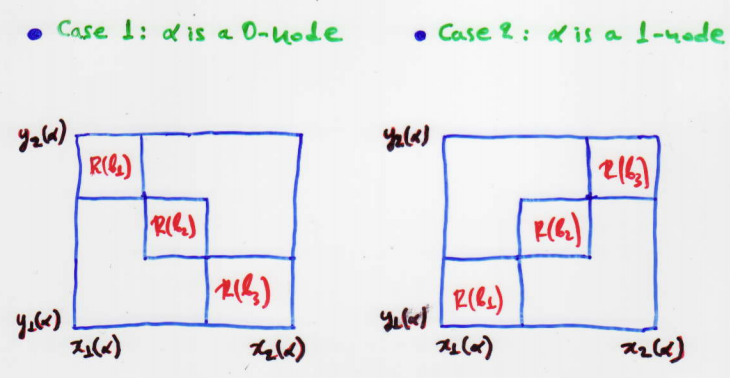 72
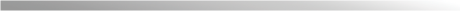 Permutation Representation Cographs
Example:
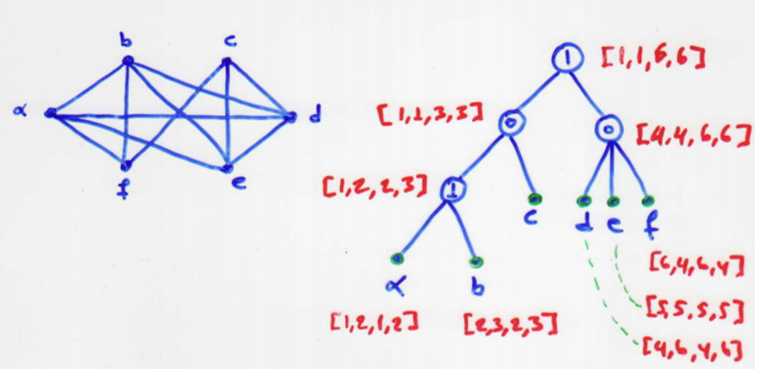 (6,6)
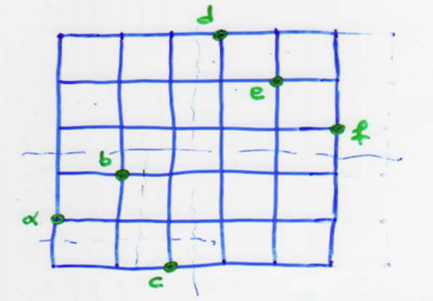 (1,1)
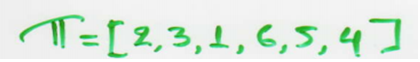 73
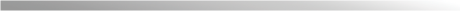 Permutation Representation Cographs
Example:
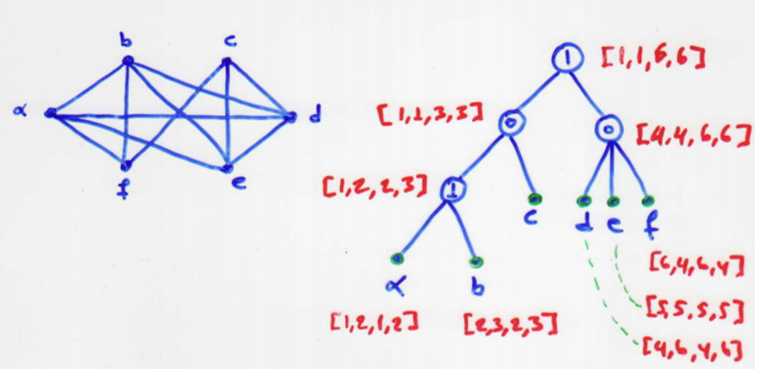 (6,6)
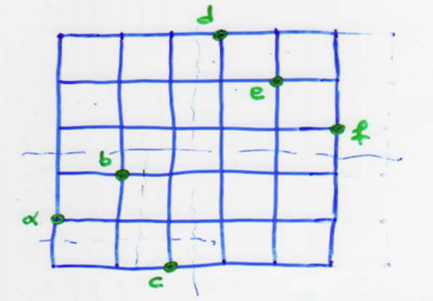 (3,3)
(4,4)
(1,1)
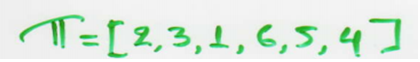 74
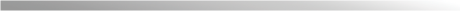 Recognition Properties of Cographs
Theorem: Let G be a graph. The following statements are equivalent:(i) 	G is a cograph;(ii) G does not contain P4 as a subgraph;
Example:
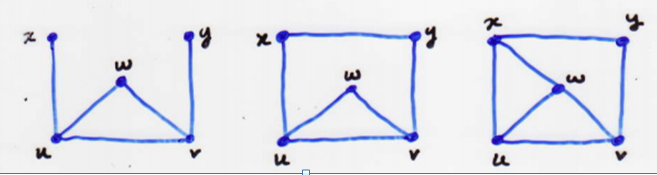 75
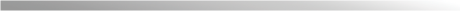 Recognition Properties of Cographs
For every actual edge (x,y)AE we define:	AVx(x,y) ={z V| (x,z)E and (y,z)E}	AVy(x,y) ={z V| (x,z)E and (y,z)E}

For every pair x,y V:( x,y) E we define:	FV{x,y} ={z V| (x,z)  E and (y,z)E}
Theorem: Let G = (V, E) be an A-free graph. Then, G is a cograph.
Recognition Properties of Cographs
Example:
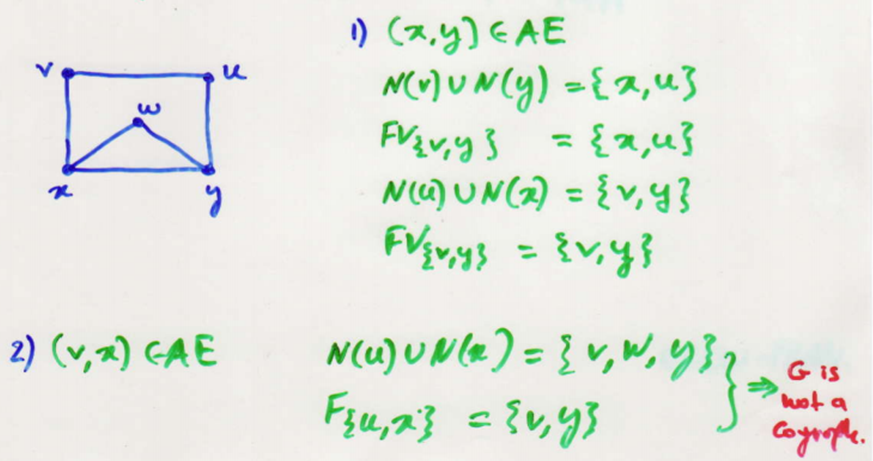 Algorithmic Graph Theory
Threshold Graphs 

		
		              Quazi-threshold Graphs
78
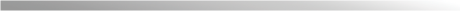 Threshold Graphs
Chvátal and Hammer have proved the following result:

Theorem: Let G = (V,E) be a graph. The following statements are equivalent:(i)  G is a threshold graph;(ii) G has no induced subgraphs  to P4,C4 or 2K2

There exist an O(n)-time sequential algorithm for recognizing threshold graphs.

The algorithm is based on the degree partition.
79
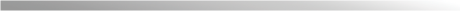 Threshold Graphs
Define: δo =0 and δk+1 = |V|-1
The degree partition of V is given by 
                    V=D0+D1+….+DK where Di = set of all vertices of degree δi
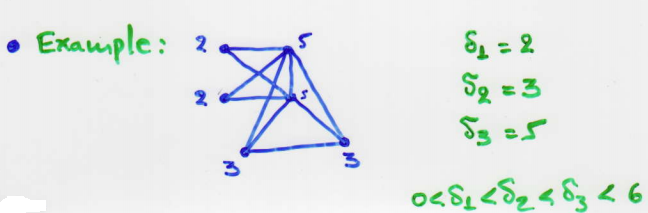 80
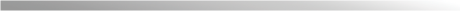 Threshold Graphs
The typical structure of a threshold graph:
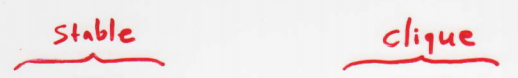 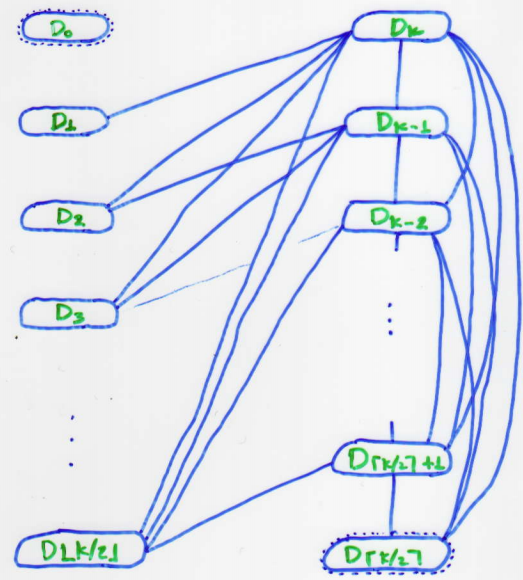 81
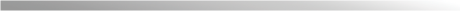 Quazi-threshold Graphs (A-free)
A graph G = (V, E) is called an A-free graph if every edge of G is either free or semi-free.

We define 
                        cent(G)={xV| N[x]=V}

Theorem: Let G be a graph. Then the following statements are equivalent: (i) 	G is a A-free graph;(ii)  	G has no induced subgraph  to P4 or C4;(iii) 	Every connected induced subgraph G[S], SV, 	   	satisfies cent(G[S]) Ø.
82
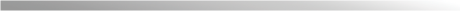 Quazi-threshold Graphs (A-free)
Lemma: The following two statement hold:(i) 	G is an  A-free iff G-cent(G) is an A-free;(ii) 	If G-cent(G) Ø, then G-cent (G) contains at least two 	components.

Let G be an A-free graph. Then, V1=cent(G).

Set G1= G       		G-V1=G2   G3  …  Grwhere
   	Gi is a component of G-V1, r  2
83
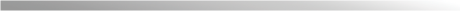 Quazi-threshold Graphs (A-free)
Then, Gi is an A-free graph, and so Vi = cent(Gi)  Ø

We finally obtain the following partition of V:V=V1+V2+…..+VK where  Vi=cent(Gi)

The typical structure of an A-free graph:
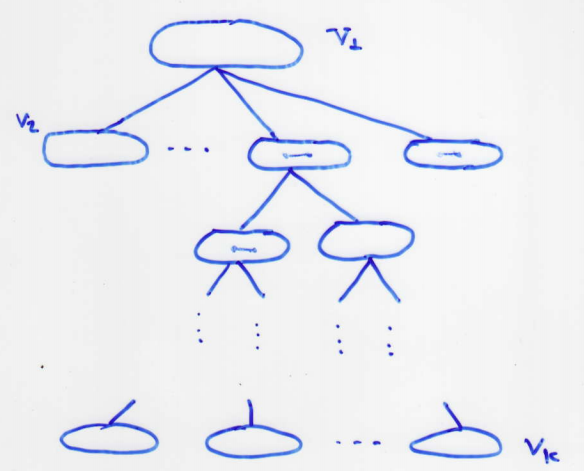 84
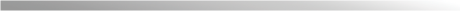 Quazi-threshold Graphs (A-free)
Moreover we can define a partial order ≤ on {V1,V2,…..,VK } as follows:Vi ≤ Vj  if  Vi = cent (Gi) and Vj  V(Gi) 

Let G be a connected A-free graph, and let V(G)=V1+V2+…..+VK 
Then this partition and the partially ordered set ({Vi}, ≤) have the following properties:
85
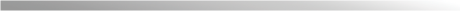 Quazi-threshold Graphs (A-free)
(P1) 	If Vi ≤ Vj then every vertex of Vi and every vertex of 	Vj are joined by an edge.

(P2) 	For every Vi, cent (G[{ Vi | Vi ≤ Vj }])= Vi 

(P3) 	For every two Vs and Vt : Vs ≤ Vt, 
 		G[{ Vi | Vs ≤ Vi ≤ Vt}] is a complet graph.
		Moreover, for every maximal element Vt   of 	({Vi }, ≤), G[{ Vi | V1 ≤ Vi ≤ Vt}] is a maximal 	complete subgraph of G.

(P4) 	Every edge (x,y): x,y Vi, (x,y) FE;
  		Every edge (x,y): xVi , yVj , Vi  Vj , (x,y) SE
86
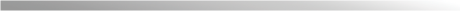 Quazi-threshold Graphs (A-free)
G is a threshold graph iff G has no induced subgraphs isomorphic to C4 , P4 or 2K2

Theorem: Let G be an A-free graph. The following statements are equivalent:(i) 	G contains no 2K2 ;(ii) 	Ğ is an A-free graph;

Proof. (i)  (ii): Let Tc(G) be the cent –tree of G and let Vi,1,V1,2,…..,V 1,k1 be the children of the node V0,1 = cent (G);
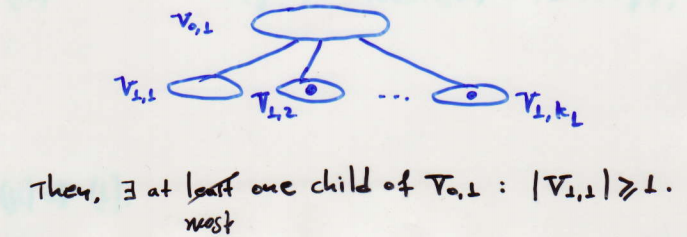 87
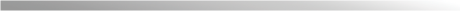 Quazi-threshold Graphs (A-free)
We can prove that the typical structure of an A-free graph which contains no induced subgraph  to 2K2   is the following:
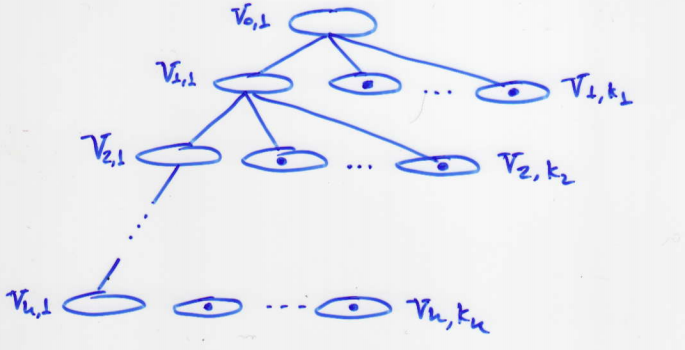 88
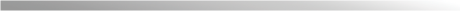